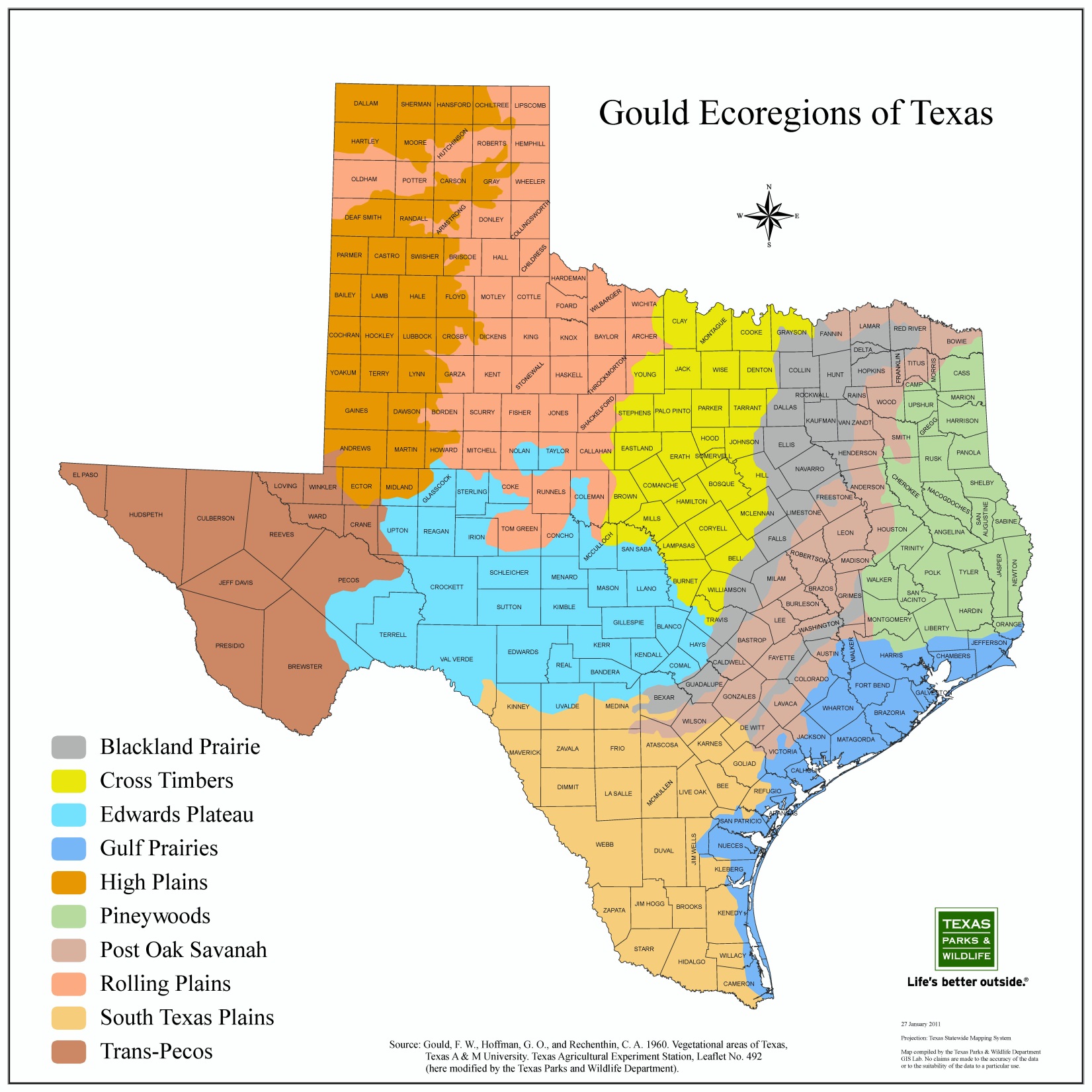 Rolling and High Plains
© Sheri Amsel
www.exploringnature.org
Pineywoods
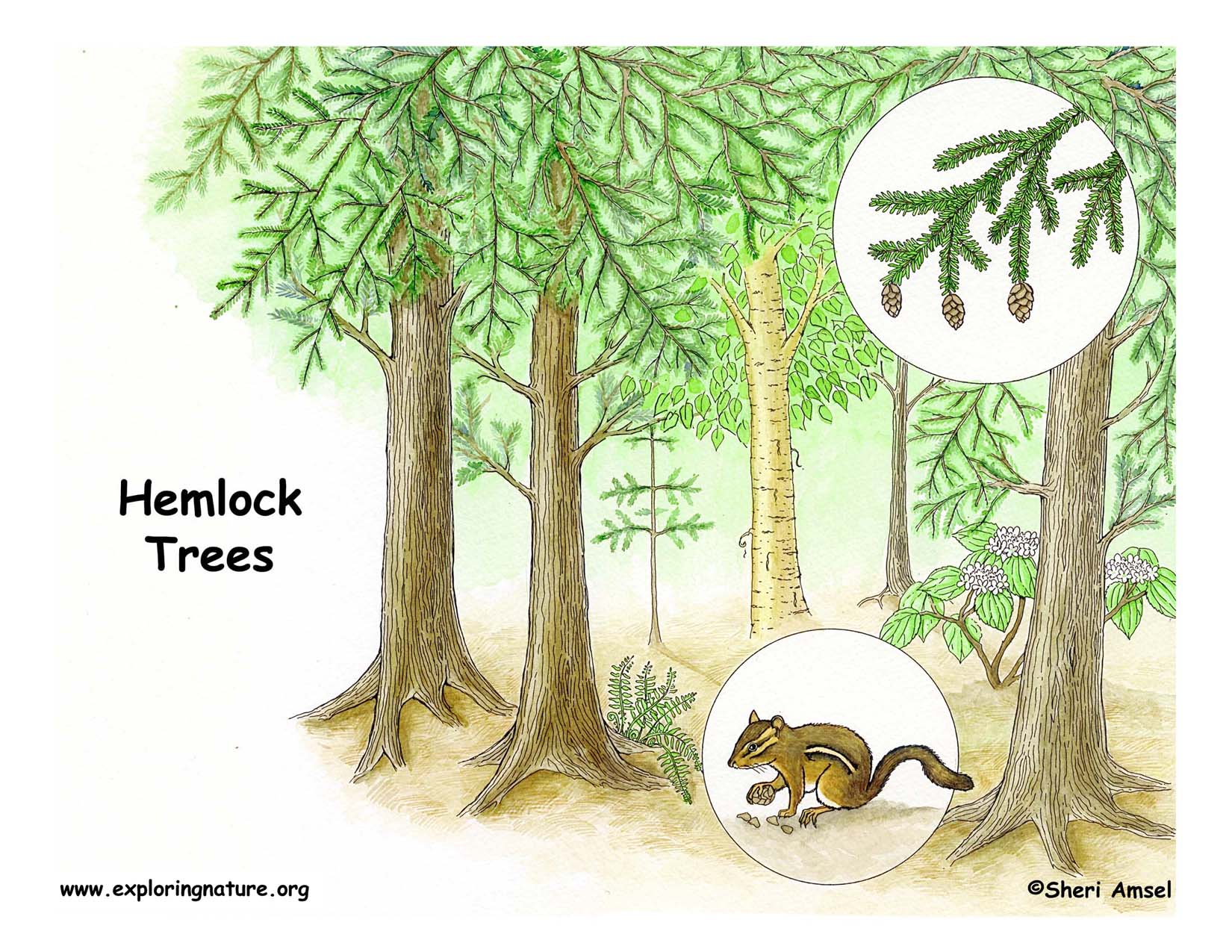 Red-tailed hawk
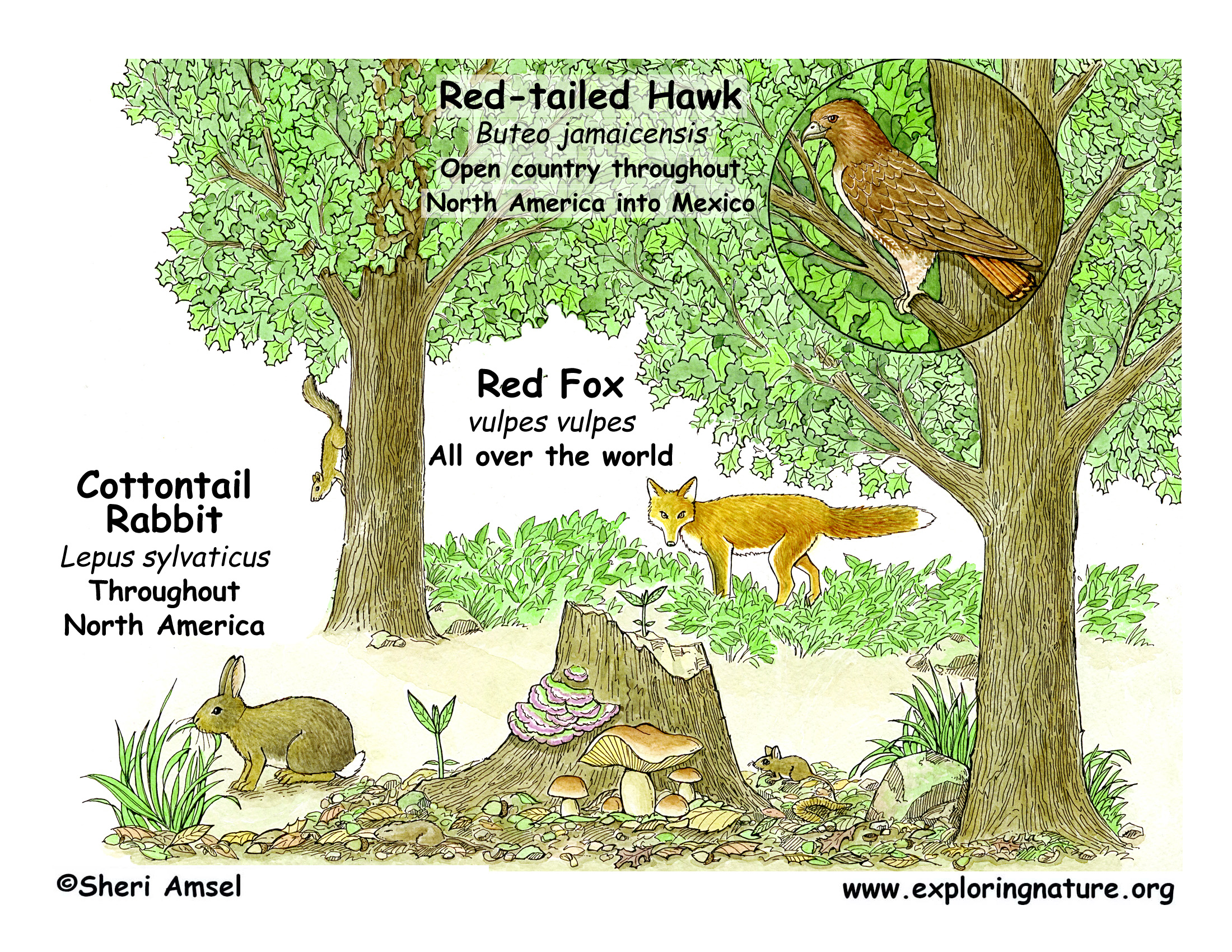 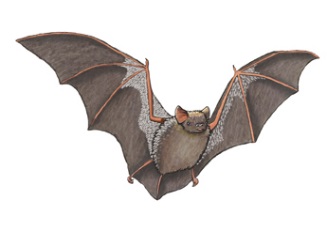 Hoary bat
White-tailed deer
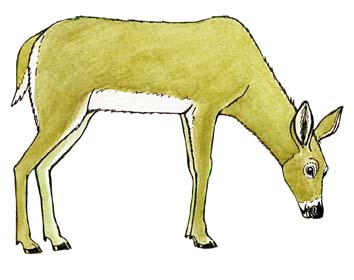 Eastern Gray Squirrel
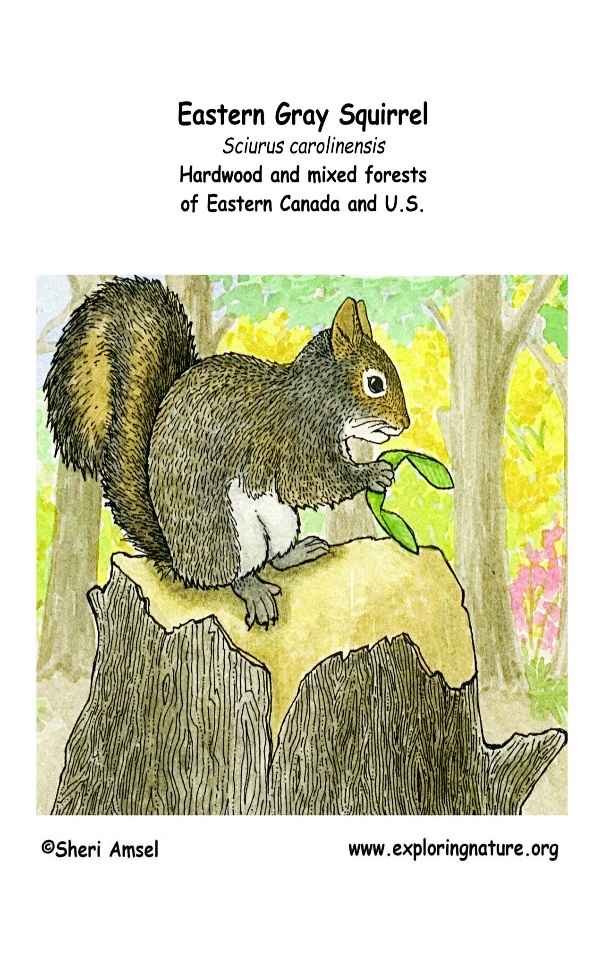 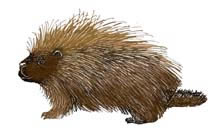 Porcupine
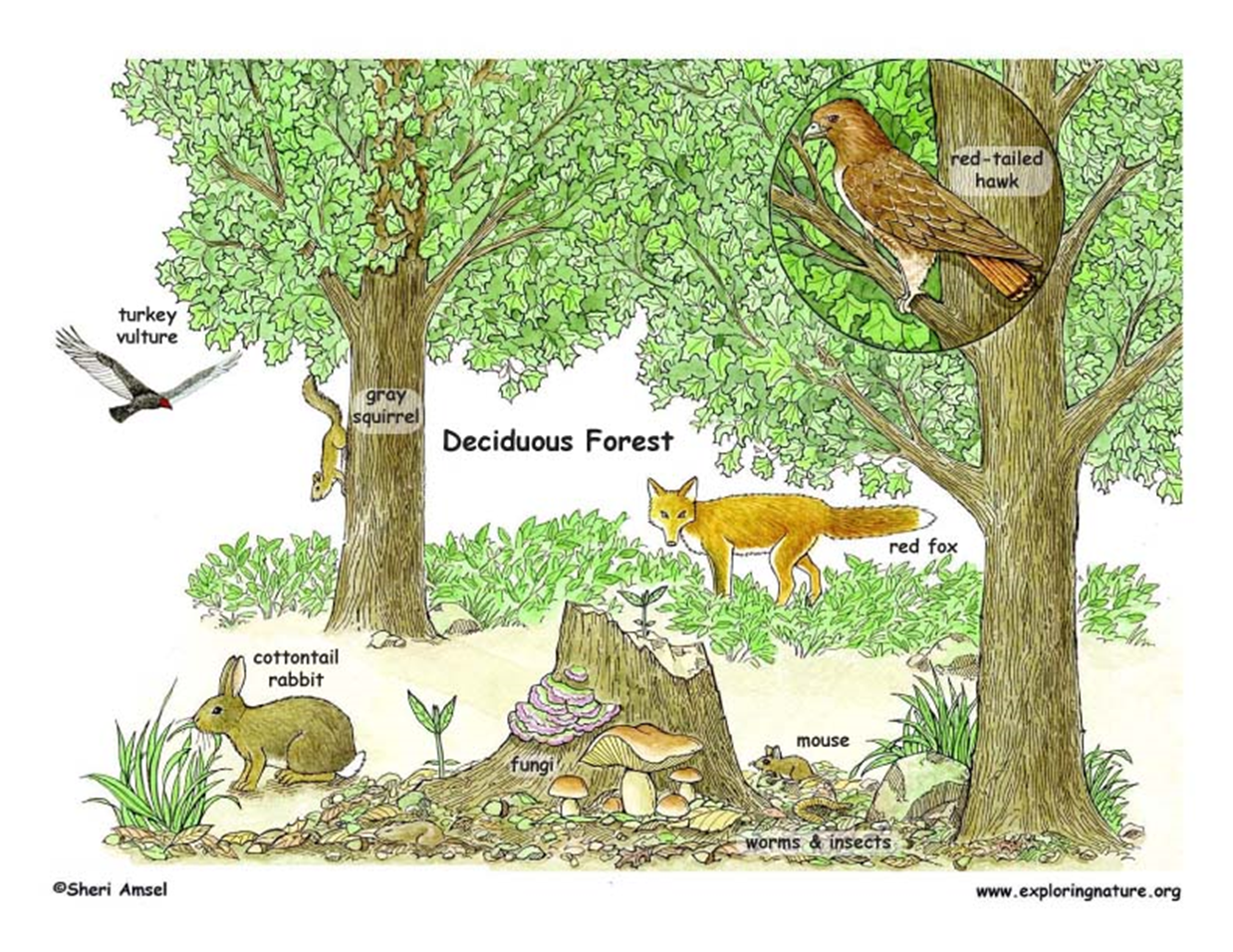 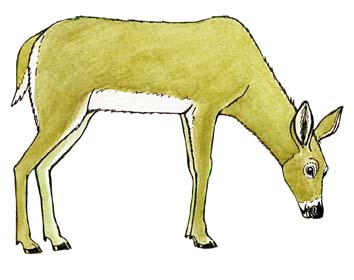 Edwards Plateau
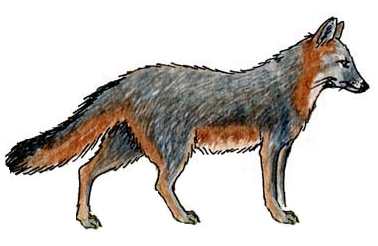 grey fox
white-tailed deer
© Sheri Amsel
www.exploringnature.org
Gulf Prairies
www.exploringnature.org
© Sheri Amsel
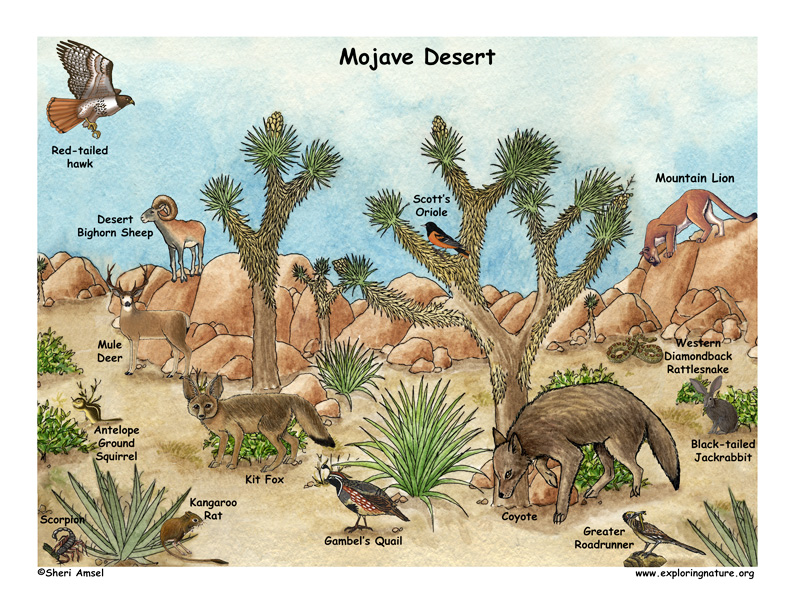 Trans-Pecos
© Sheri Amsel
www.exploringnature.org
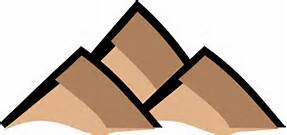 BROWN - landforms, 
such as mountains or hills


BLUE - water


ORANGE - animals


GREEN - plants
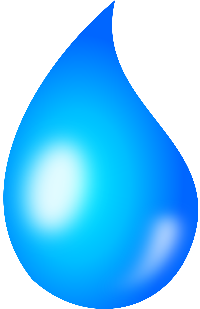 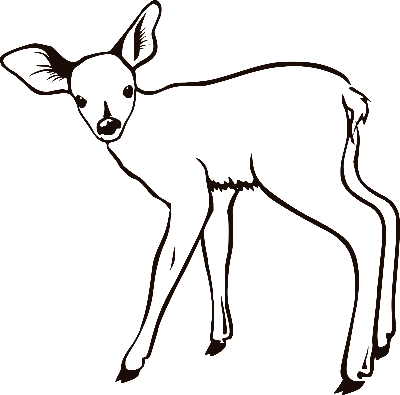 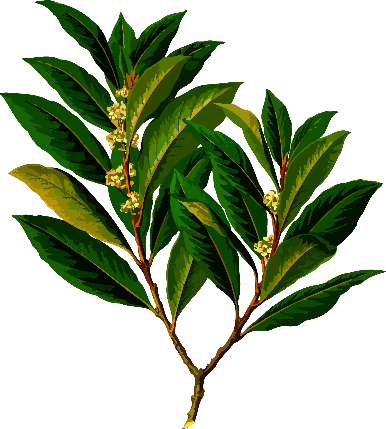 Note: This slide is only to be used with the K-2 version of this lesson
openclipart.org